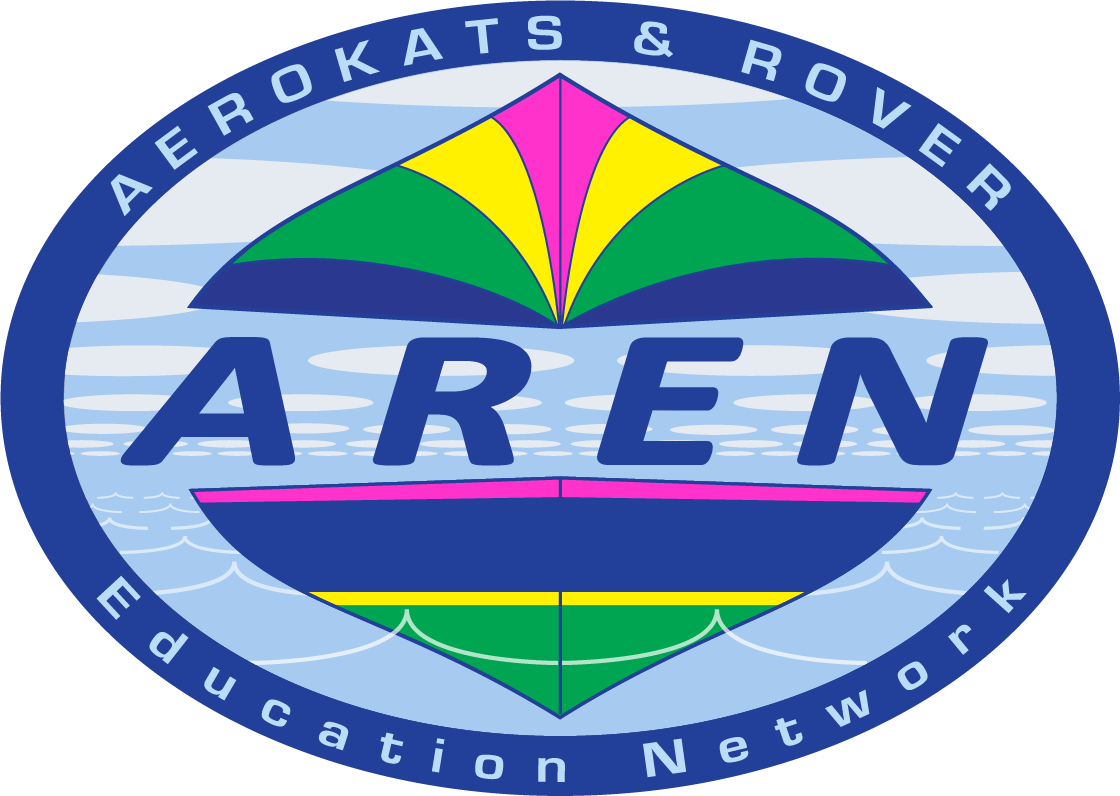 Data Literacy
DAVID BYDLOWSKI and Lisa Ogiemwonyi
 WAYNE RESA / NASA’s AREN Project
bydlowd@resa.net  and  ogiemwl@resa.net
March 7, 2025 – MSTA – 9:30 am
AREN Projectand Today’s Presentation
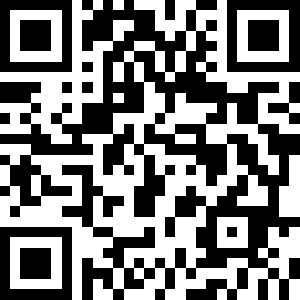 https://www.globe.gov/web/aren-project
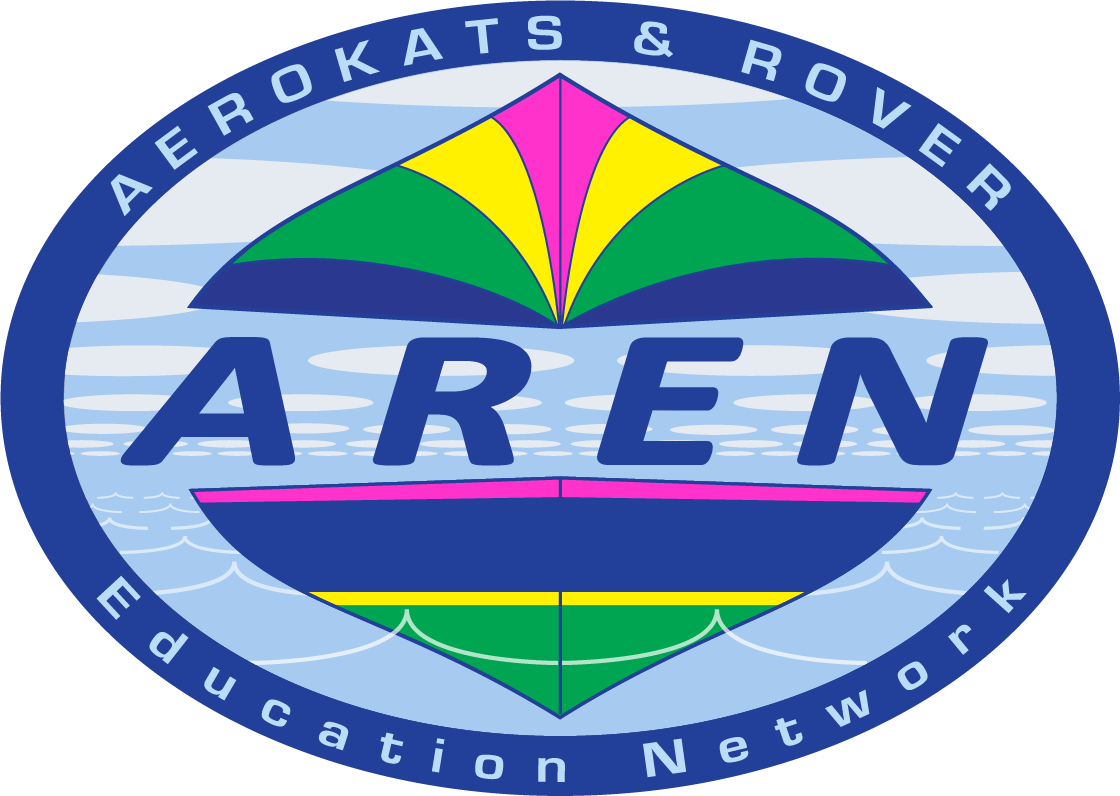 Workshop Goals
Participants will be able to:
1.     Learn how to use “My NASA Data.”
2.     Learn how to use the “My NASA Data” Literacy Cubes.
3.     Learn a differentiation skill for data analysis.
My NASA Data – Supports the integration of Authentic Earth Data in your Instruction
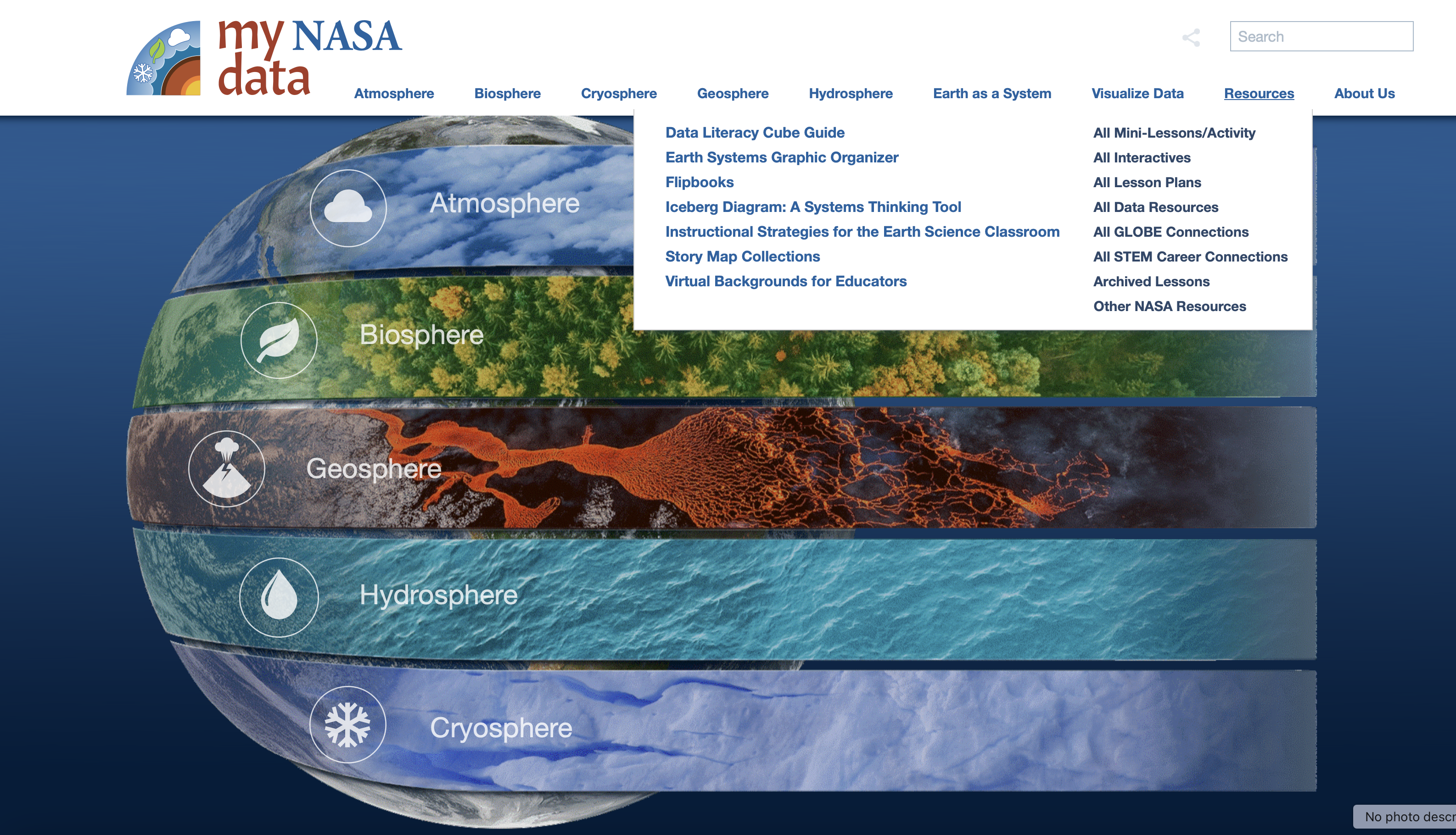 My NASA Data Website

Resources

Data Literacy Cube Guide
https://mynasadata.larc.nasa.gov
Data Literacy Cubes
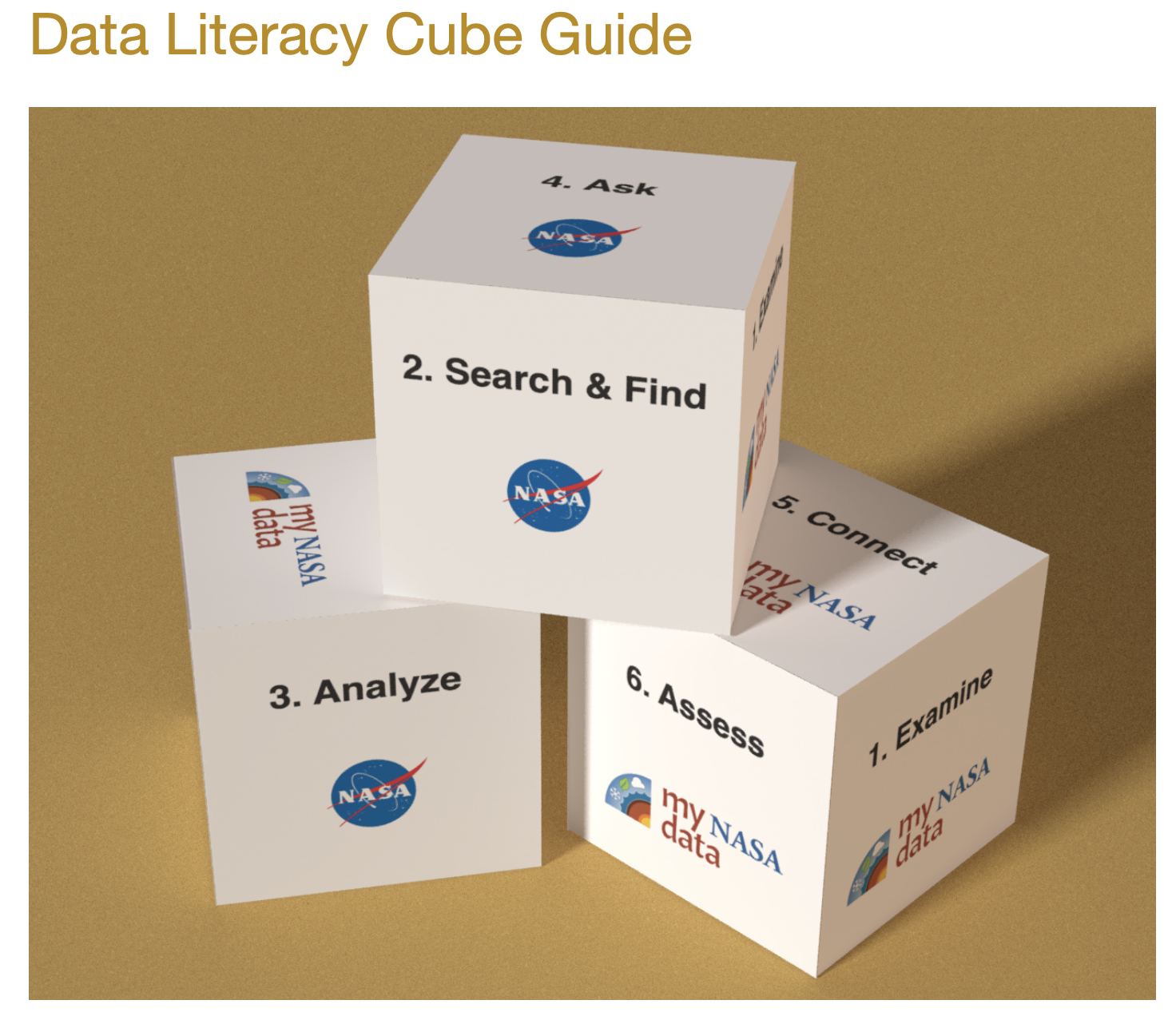 https://mynasadata.larc.nasa.gov/data-literacy-cubes-graphs-maps-and-data-tables
Using Data Literacy Cubes
Video Series as a Workshop Follow-up
https://www.youtube.com/playlist?list=PLQVWjfOruX-w6kNAk_Ii-PrCLayJ17aUN
Using Data Literacy Cubes
Read the “About this Resource”

Review Icons – Maps, Line Graphs, Data Tables

Cube Template – Page 5

Task Card – Page 6

Question Sheets – Everything after page 6
Question Sheets
Differentiated – Page 2

Key Words

Note Differentiated Levels on Sheet

Steps for Use – Page 4
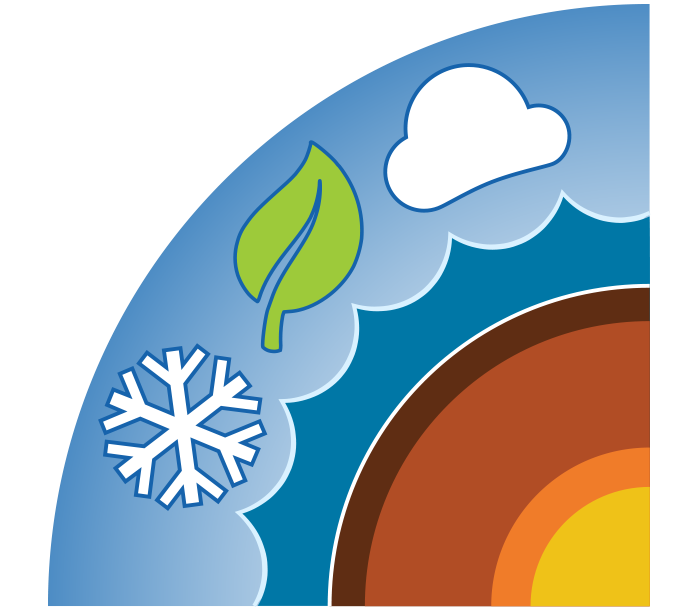 Mini Lesson / ActivityTropical Cyclone Counts Histogram
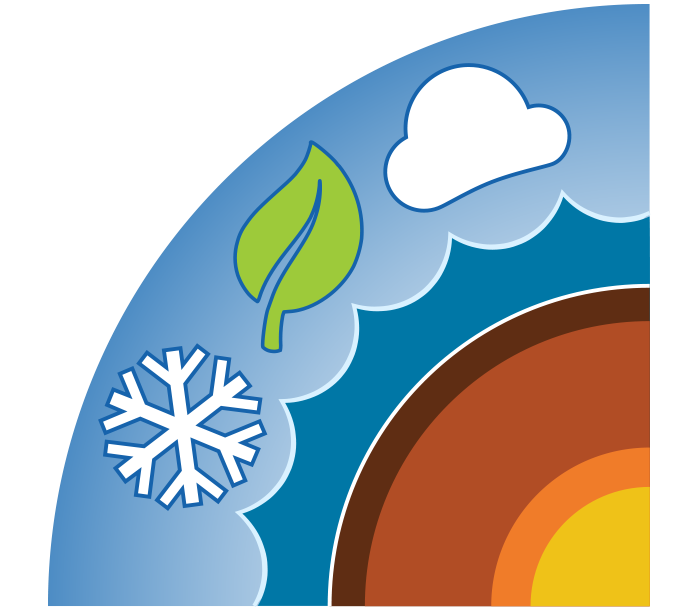 Form a Group of 4

Select Histogram or Map

Select Question Sheet

Do the Procedure

Report Out
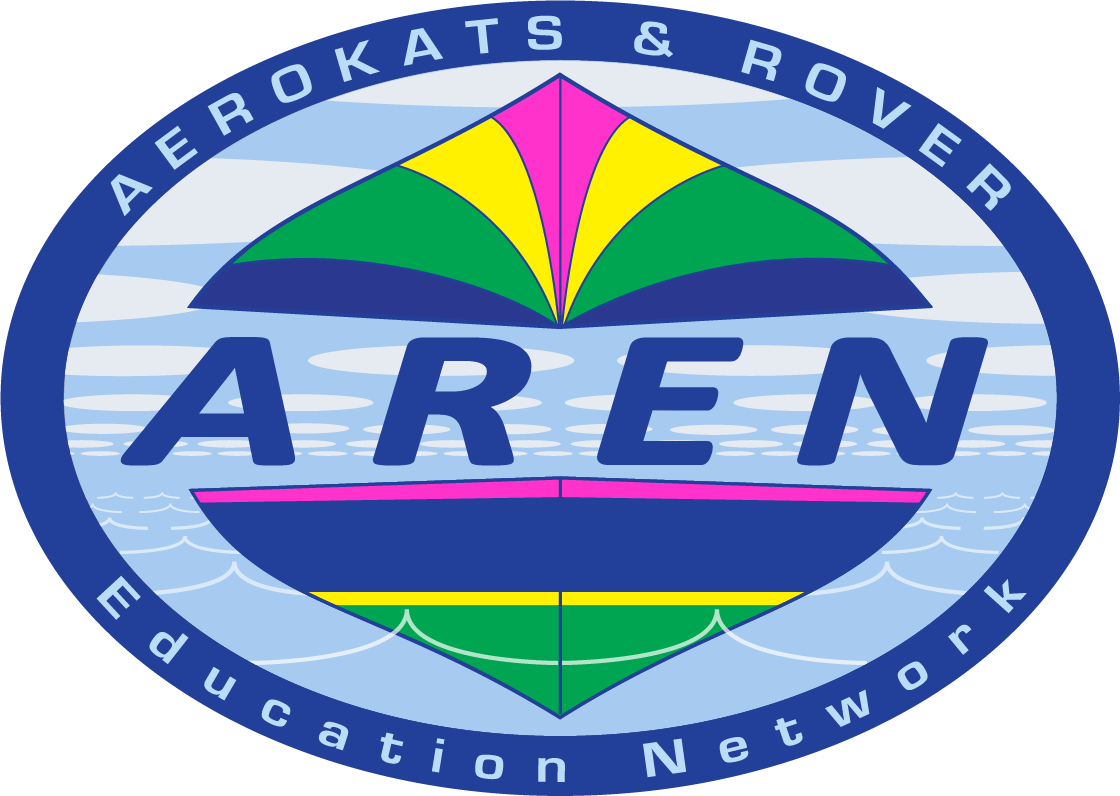 Workshop Goals
Participants will be able to:
1.     Learn how to use “My NASA Data.”
2.     Learn how to use the “My NASA Data” Literacy Cubes.
3.     Learn a differentiation skill for data analysis.
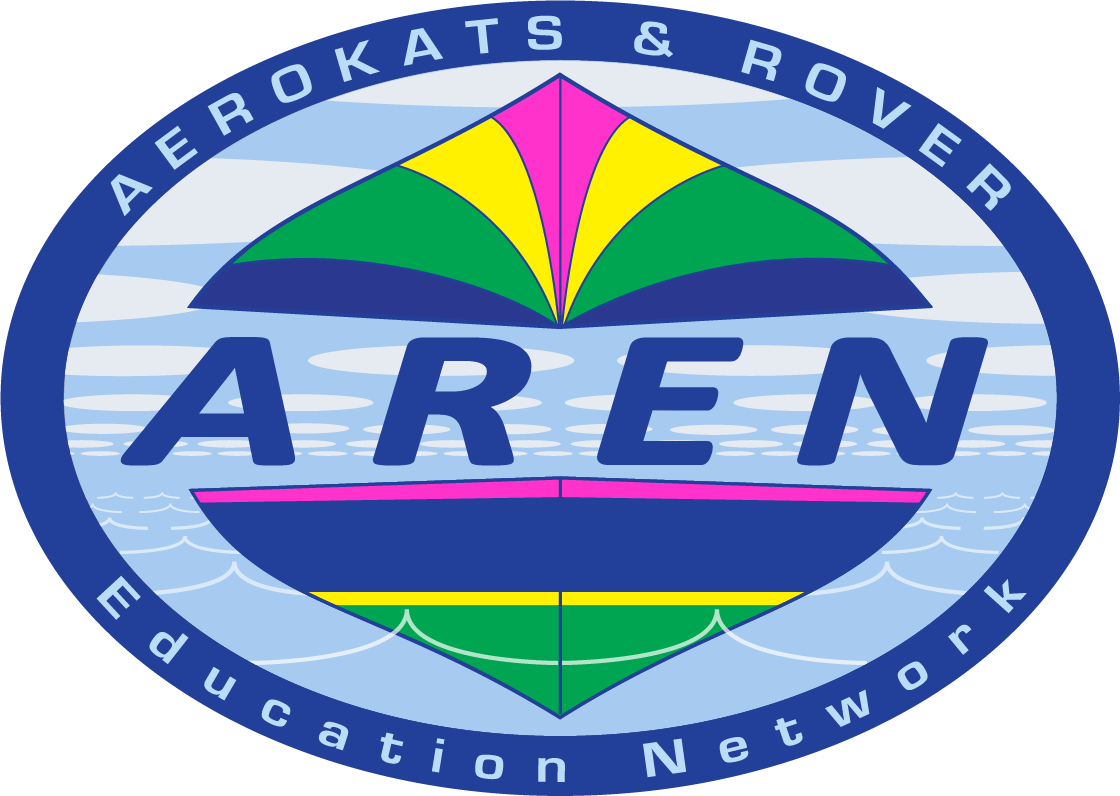 Data Literacy
DAVID BYDLOWSKI and Lisa Ogiemwonyi
 WAYNE RESA / NASA’s AREN Project
bydlowd@resa.net  and  ogiemwl@resa.net
March 7, 2025 – MSTA – 9:30 am